Bringing Clarity to the Federal Permitting Process for Broadband Projects through FAST-41
Why Does FAST-41 and the Permitting Council Exist?
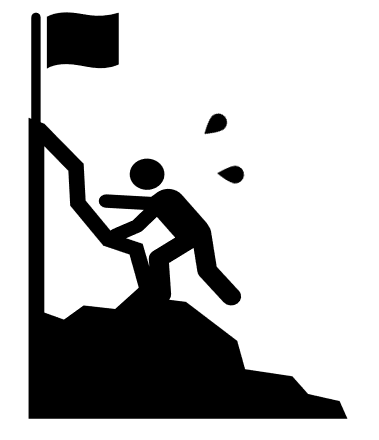 Common Complaints about Federal Permitting 

The Federal permitting process is inefficient. There are so many layers and no natural coordination process for Federal agencies.

The Federal permitting process lacks predictability which can lead to additional costs and projects not getting done on time.

It is unclear which agencies are responsible for what components of the permitting process.


Projects get stuck in approval processes for unknown reasons and project sponsors have limited options to escalate issues to decision makers.

It is unclear who is the right point of contact at any given Federal agency.
2
[Speaker Notes: PoQueen]
FAST-41 Permitting TimetableSanta Fe Indian School Pueblo Education Network
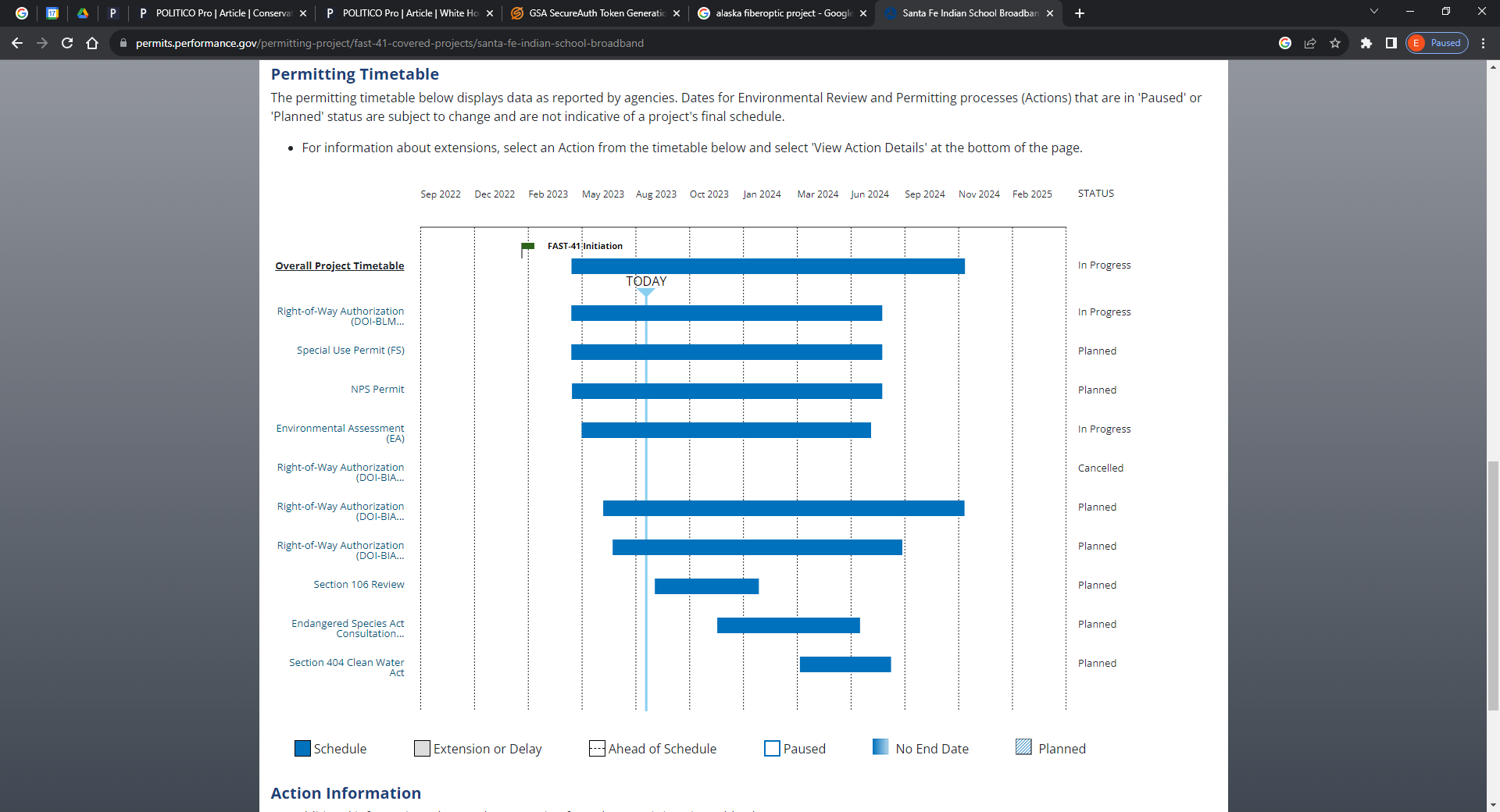 3
[Speaker Notes: Craig]
Benefits of FAST-41 Coverage
Increased predictability: Federal agencies required to collaborate on the creation and management of the permitting timetable. 



Enhanced coordination: Permitting timetable is a one-stop shop for project sponsors and Federal agencies to coordinate on project progress and timeline extensions.
Focused attention of agency leadership:  Drives issue resolution and helps to maintain internal accountability within the agency.


Dispute resolution: Clearly defined escalation procedures for resolving permitting timetable issues (roadblocks).
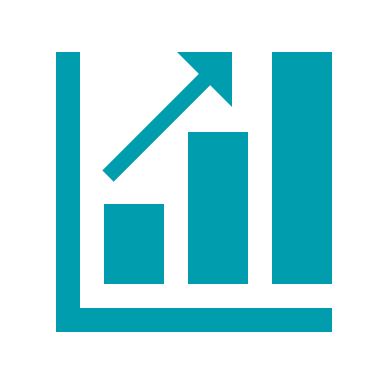 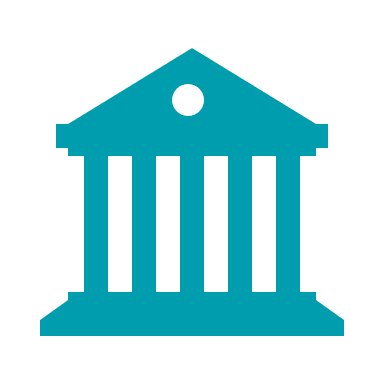 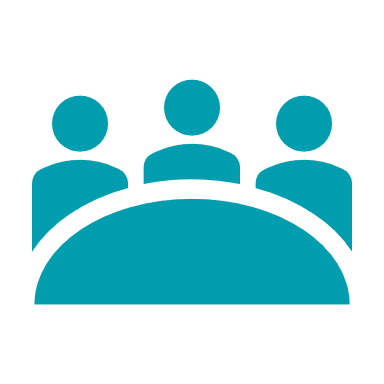 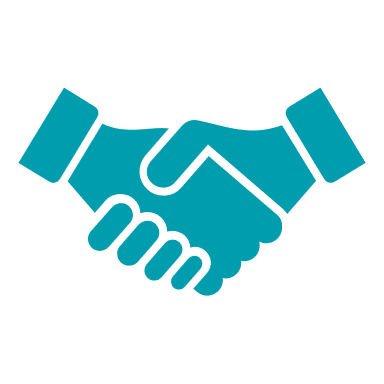 4
[Speaker Notes: PoQueen
Benefits of FAST-41]
The Permitting Council
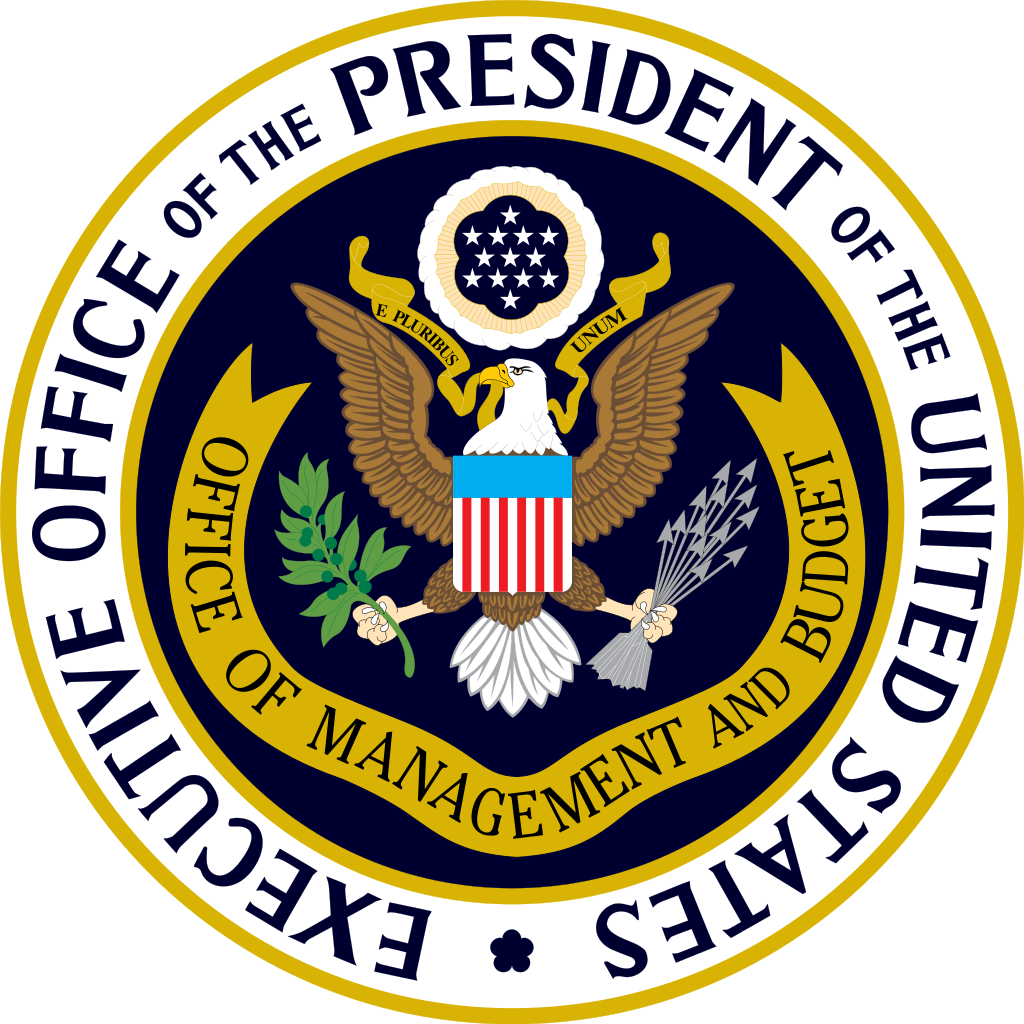 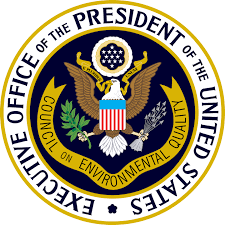 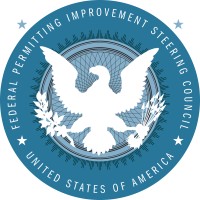 Permitting Council 
Office of the Executive Director
(Council Chair)
Council on Environmental Quality
Office of Management and Budget
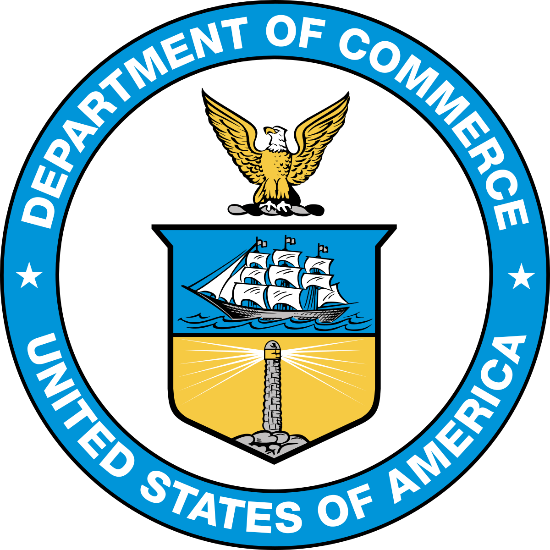 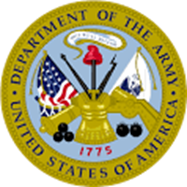 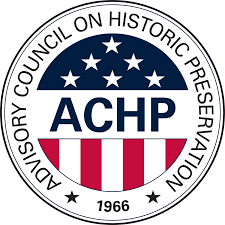 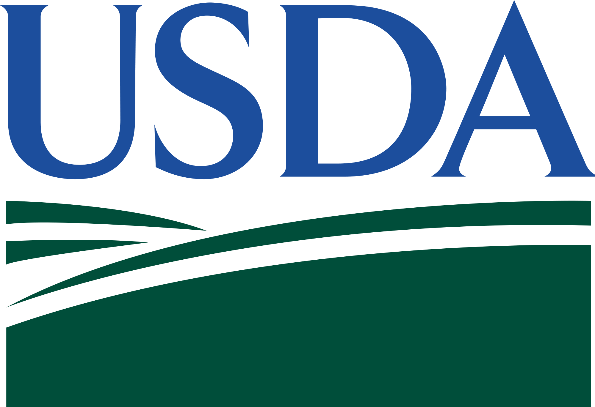 Advisory Council on Historic Preservation
Department of Agriculture
Department of Army
Department of Commerce
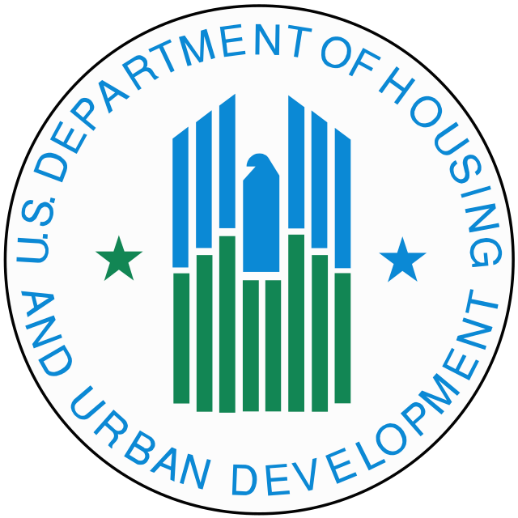 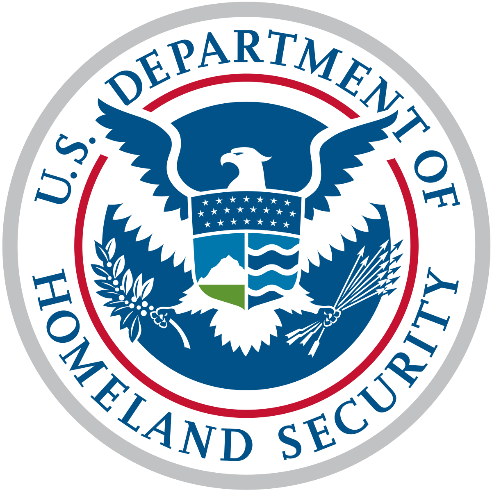 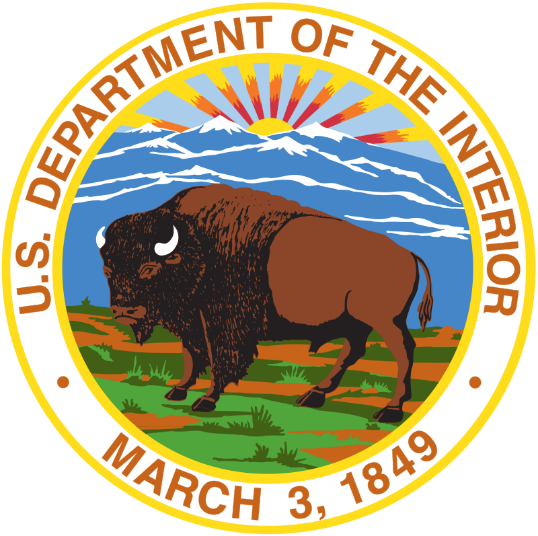 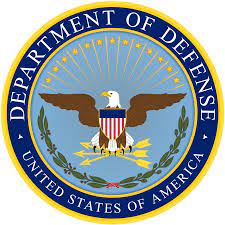 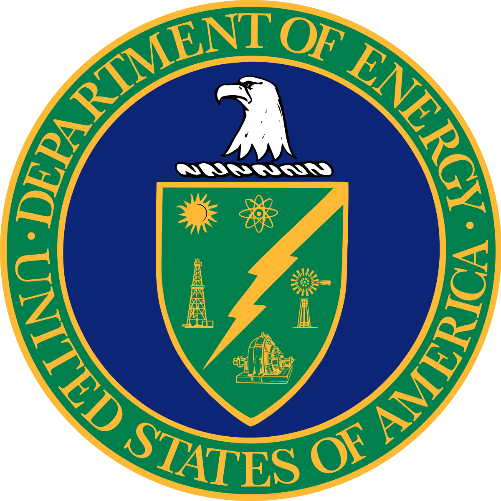 Department of Homeland Security
Department of Defense
Department of Energy
Department of Housing and Urban Development
Department of the Interior
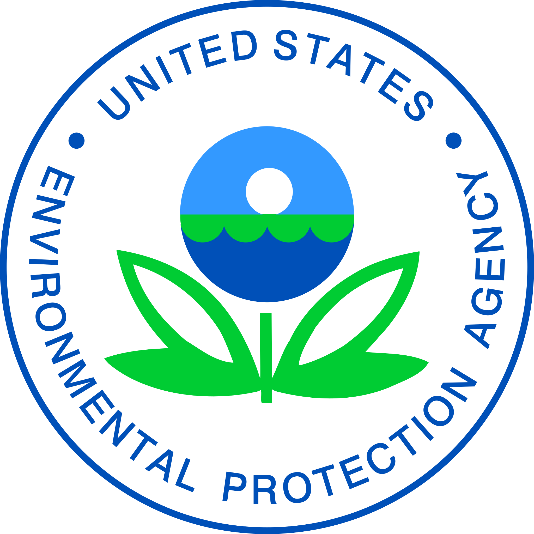 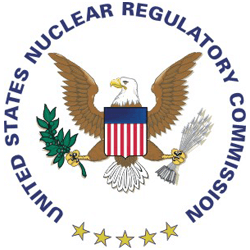 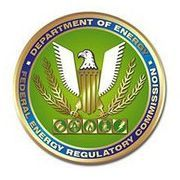 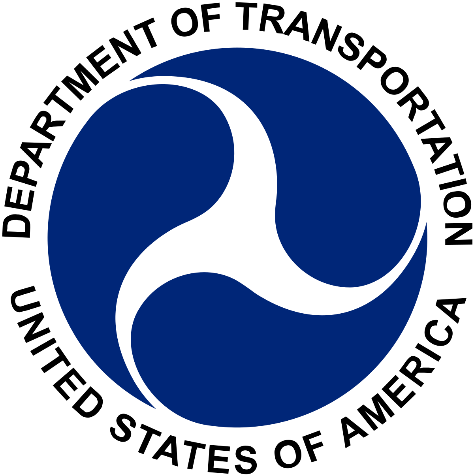 Nuclear Regulatory Commission
Environmental Protection Agency
Federal Energy Regulatory Commission
Department of Transportation
5
[Speaker Notes: PoQueen]
FAST-41 Sectors
Renewable energy production
Conventional energy production
Electricity transmission
Surface transportation*
Aviation*
Ports and waterways*
Water resource*
Broadband
Pipelines
Manufacturing
Mining
Carbon capture
Semiconductors
Artificial intelligence and machine learning
High-performance computing and advanced computer hardware and software
Quantum information science and technology
Data storage and data management
Cybersecurity
Energy Storage
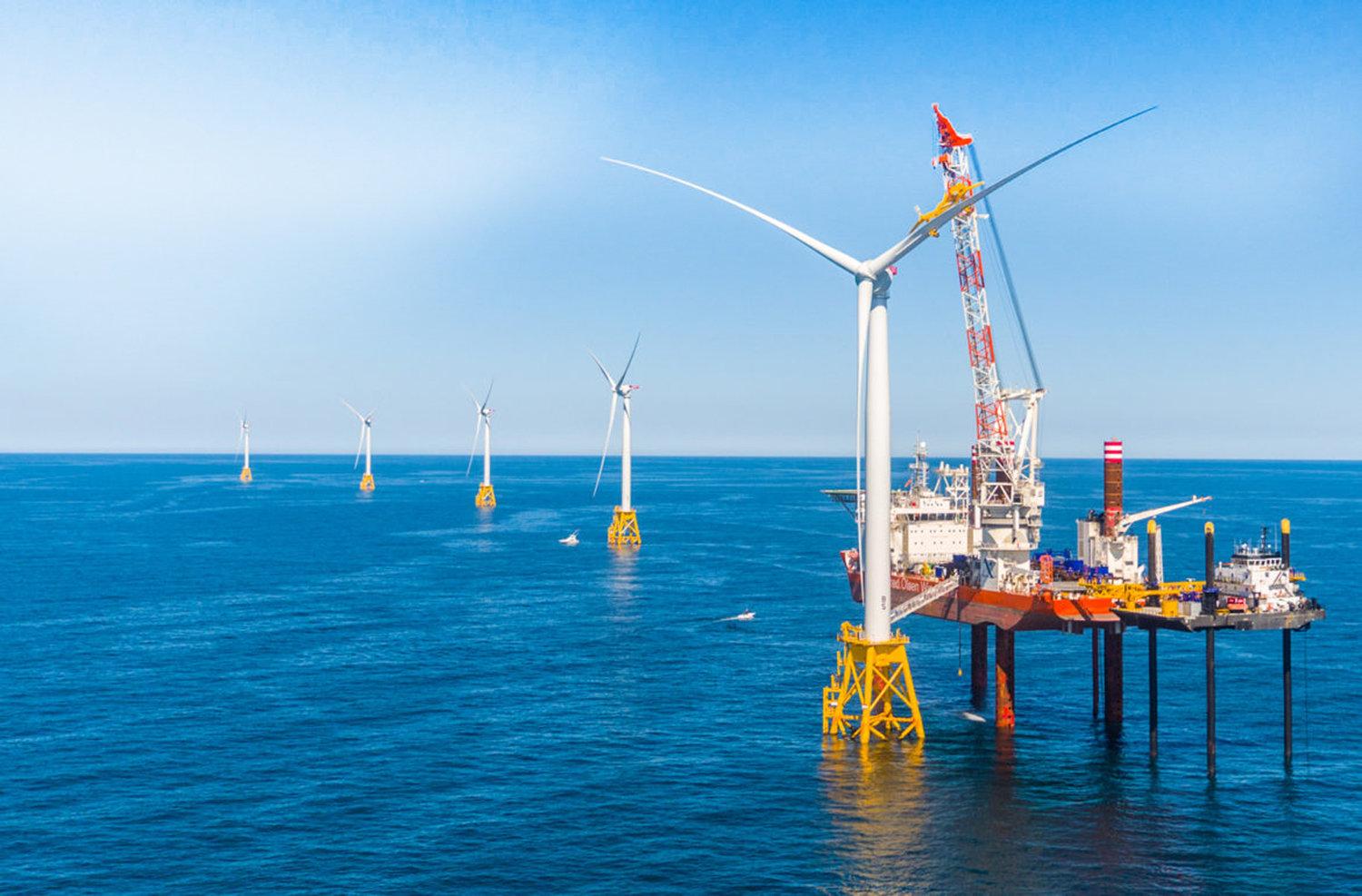 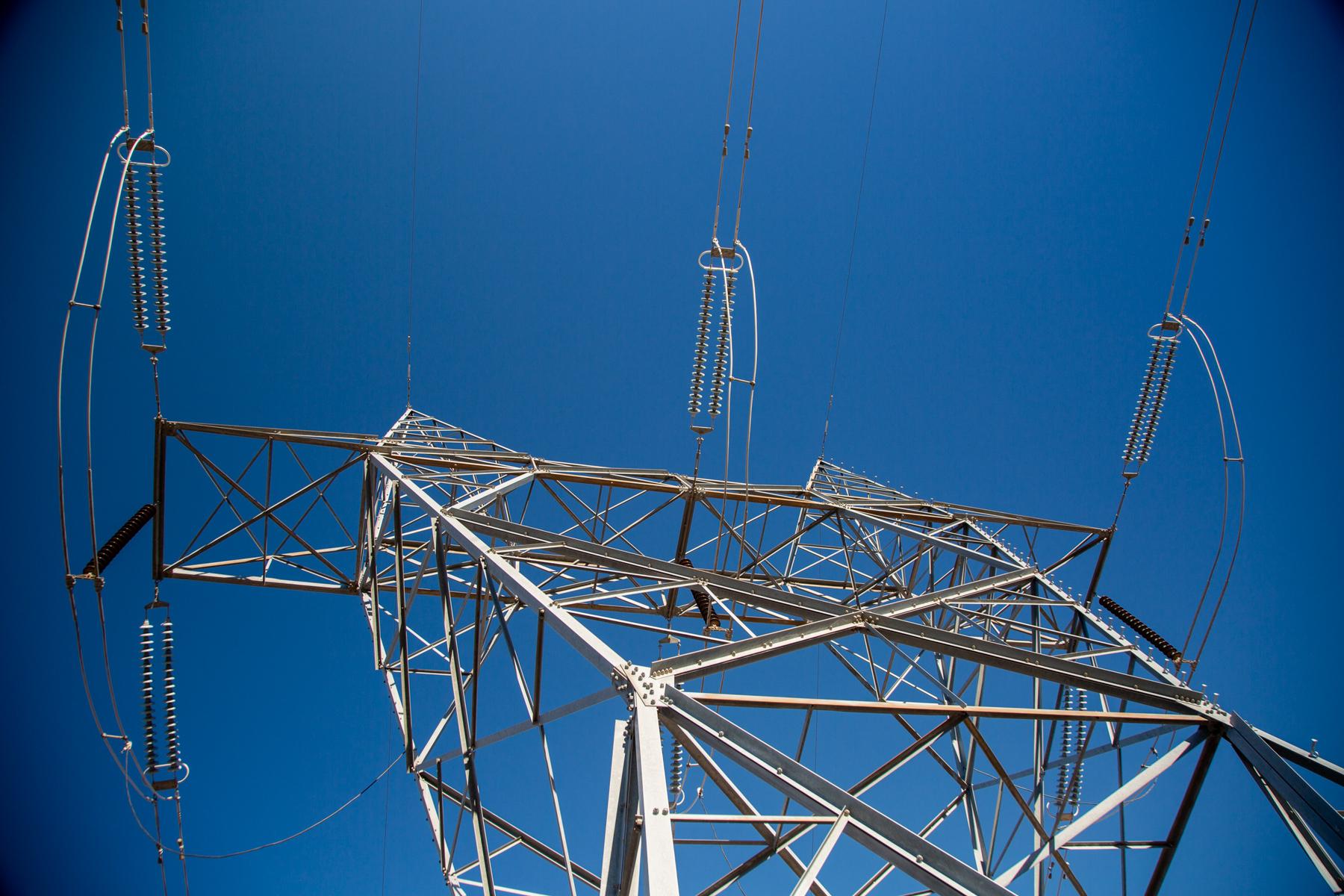 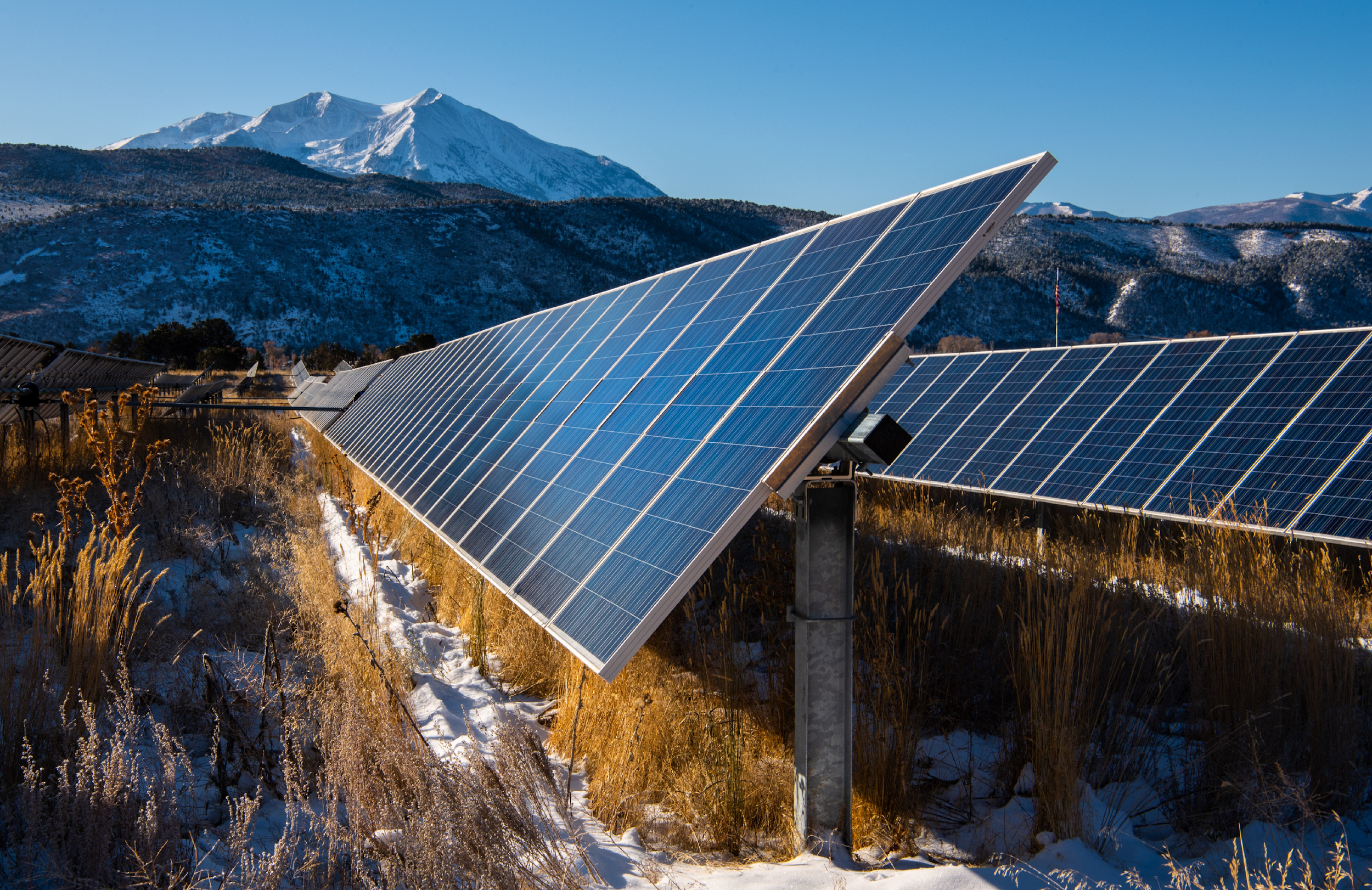 (*) WRDA funded and DOT-led projects are excluded from FAST-41.
6
[Speaker Notes: PoQueen
FAST-41 is a voluntary program - project sponsors apply for FAST-41 coverage 
FAST-41 applies to “covered projects,” which must meet several criteria
A covered project includes any activity in the U.S. that requires environmental review or authorization or by a Federal agency that involves construction of infrastructure in any one of 18 sectors
FAST-41 excludes*:
U.S. Department of Transportation (DOT) led projects 
Army Water Resources Development Act (WRDA) projects]
Eligibility: FAST-41 Project Criteria
7
[Speaker Notes: PoQueen]
FAST-41 Covered Tribal Project Santa Fe Indian School Pueblo Education Network
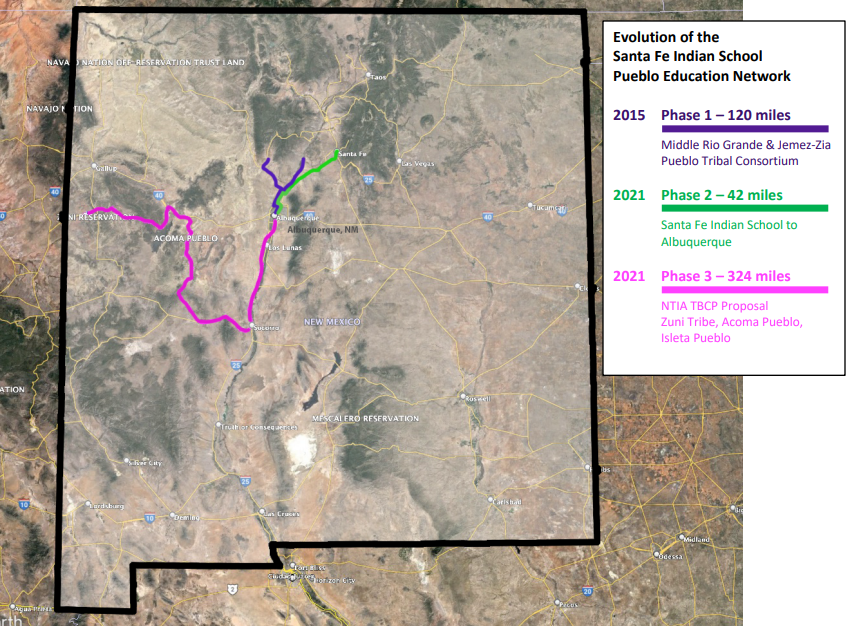 $57 Million
300+ miles
Tribal Broadband Connectivity Program
8
[Speaker Notes: Pheobe/Kimball]
FAST-41 Tribal Project Santa Fe Indian School Pueblo Education Network
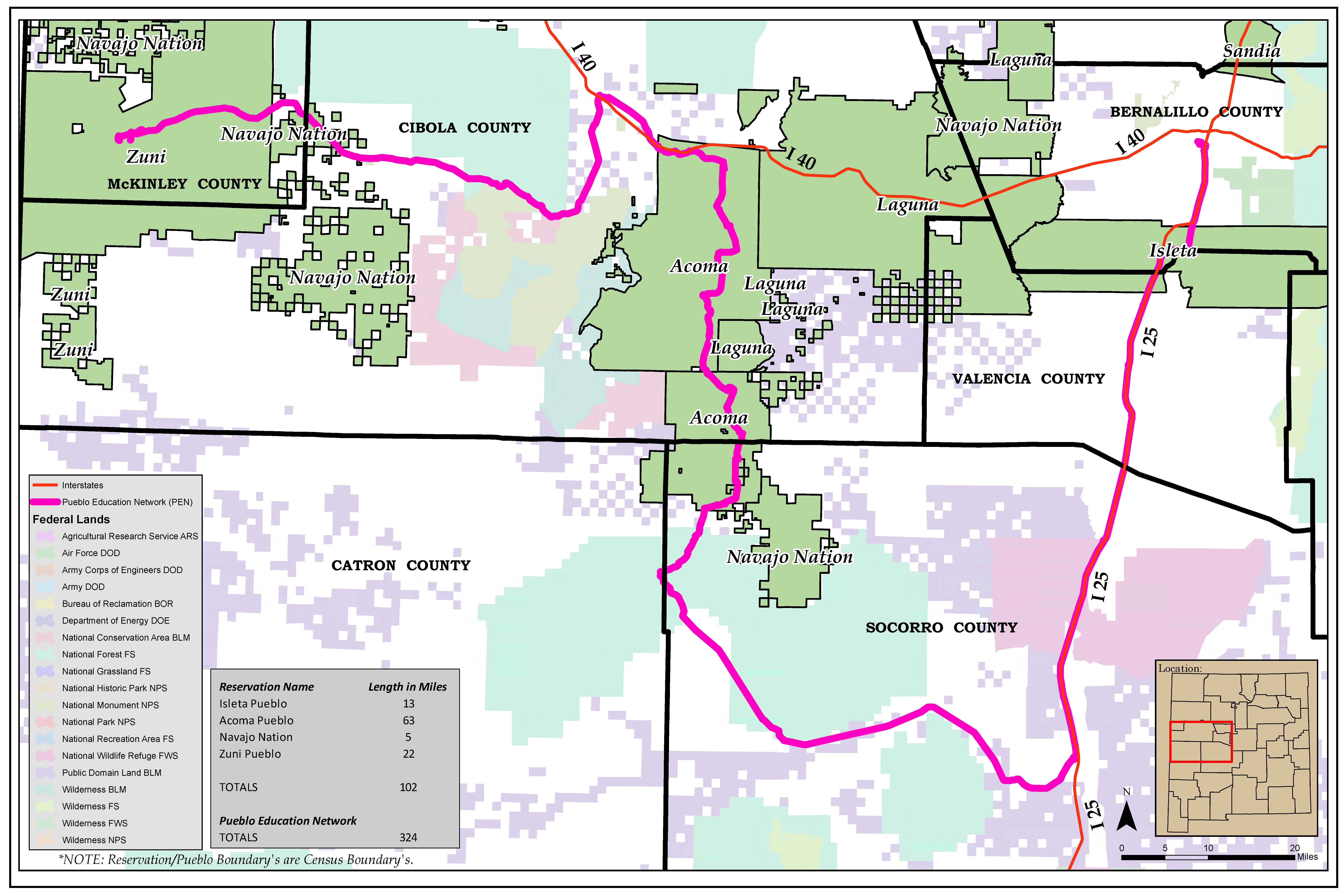 Tribal Partners: 
Isleta Pueblo
Acoma Pueblo
Zuni Pueblo
Middle mile broadband infrastructure for Tribes and effectuating last-mile internet access
Modernizes Indian Education by creating a private education network
9
[Speaker Notes: Pheobe Kimball]
Contact Information
For additional questions contact:
PoQueen Rivera
Director of Tribal Affairs
Federal Permitting Improvement Steering Council 
Mobile: (202) 880-5366
E-mail: poqueen.rivera@fpisc.gov
For more information go to:
www.permitting.gov
10